ANDRES PRADAS LAHOZ
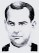 Nombre Civil: Andrés
Fecha Nacimiento: 30.11.1908
Lugar Nacimiento: La Hoz de la Vieja (Teruel)
Sexo: Varón
Fecha Asesinato: 19.08.,1936
Lugar Asesinato: “Els Ametllers de Soldevila”, en el kilómetro 6 de la carretera de Tarragona a Tortosa. 
Orden: Religioso del Instituto de los Hermanos de las Escuelas Cristianas La Salle (FSC)
Datos Biográficos Resumidos:
Sus padres eran José Pradas Collados y Martina Lahoz Polo. 
Pertenecía a la Comunidad y Colegio “Sagrado Corazón” de Tarragona. Su formación había tenido lugar en Cambrils (Tarragona) como aspirante; en Fortianell-Fortià (Girona) como postulante hasta la toma de hábito en 1925. Tomó el 
nombre de Andrés Sergio. Fue enviado como educador a Benicarló,  Barcelona-Condal, Teruel, Tortosa y Tarragona.
El Hermano Andrés Sergio se convirtió en un magnífico educador.
ANDRES PRADAS LAHOZ
Datos Biográficos Extendidos:
Martirio:
La revuelta le sorprendió en Tarragona con su paisano el Hermano Marciano Pascual. La noche del 19 de agosto se formó un grupo de presos en el que estaban los dos Hermanos lasalianos. Los ejecutaron en el lugar llamado “Els Ametllers de Soldevila”, en el kilómetro 6 de la carretera de Tarragona a Tortosa. 
Recibió el martirio el 19 de agosto de 1936.
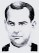 ANDRES PRADAS LAHOZ
¿En qué lugar reposan sus restos mortales?
Se desconoce
¿En qué fecha fue Beatificado?
El 13 de octubre de 2013, e Tarragona
¿En qué fecha fue canonizado?
Aún no está canonizado
Fiesta Canónica:
19 de agosto
06 de noviembre, Festividad de los Beatos Mártires durante la Persecución Religiosa en el siglo XX
Fuente:
http://teruel.archizaragoza.org/wp-content/uploads/sites/7/2018/11/martiresbeats_26.pdf
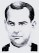